Муниципальное бюджетное дошкольное образовательное учреждение  Детский сад № 18
Развивающая среда логопедического кабинета
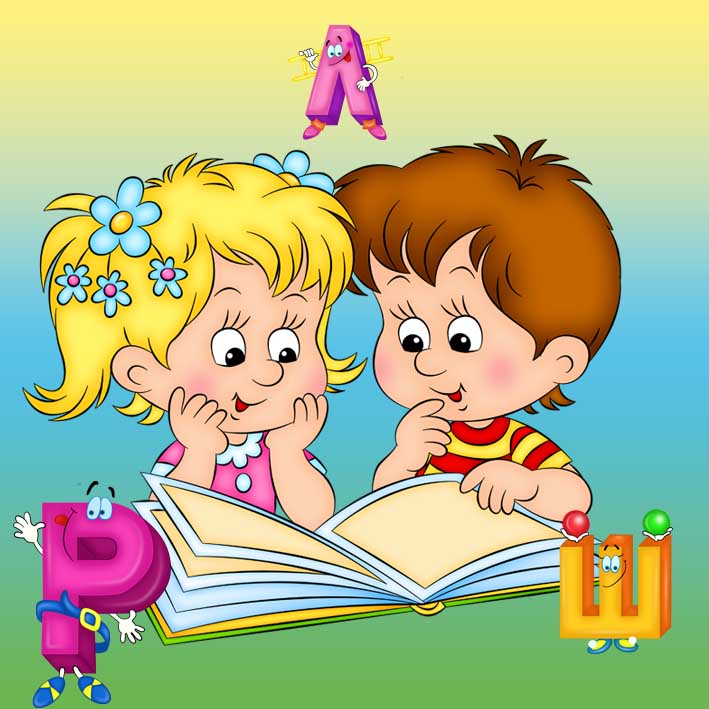 Учитель-логопед: Выдрина
Анастасия Николаевна
Согласно ФГОС дошкольного образования:
Образовательная программа ДОУ должна быть направлена на создание развивающей образовательной среды, которая представляет собой систему условий для социализации и индивидуализации дошкольников.
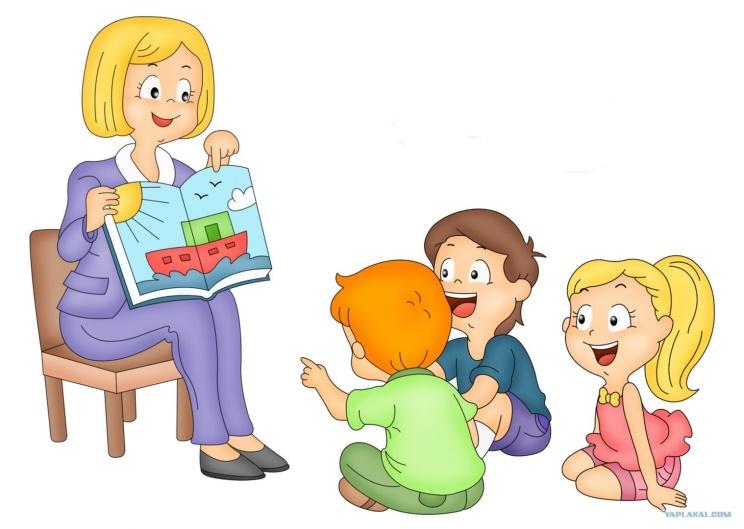 По целенаправленности  оснащения и применению кабинет можно разделить на несколько зон:
-зона индивидуальной коррекции речи
-зона по подготовке к овладению грамотой и развитию фонематических процессов
-зона по развитию лексико-грамматических категорий и связной речи
-зона оздоровительно-развивающей коррекции
-зона методического, дидактического и игрового сопровождения
Зона индивидуальной коррекции речи
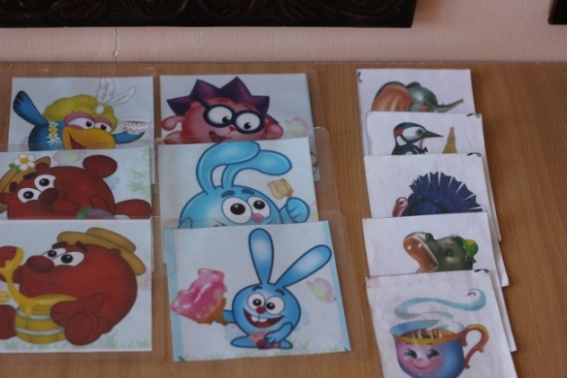 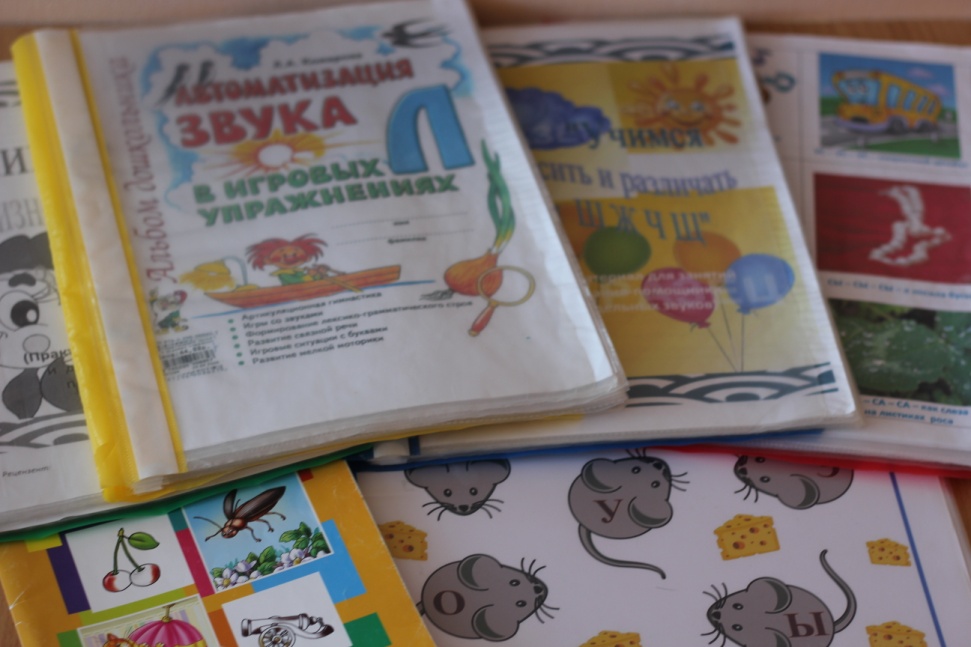 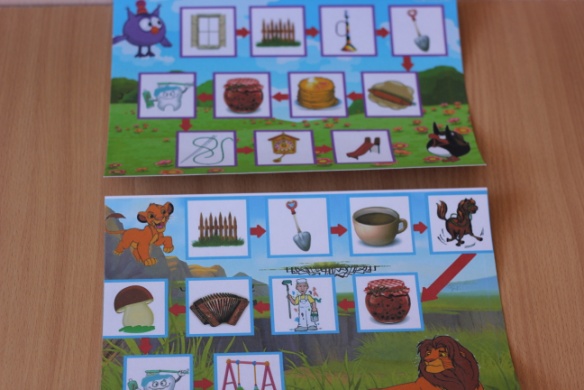 Зона по подготовке к овладению грамоте и развитию фонематических процессов
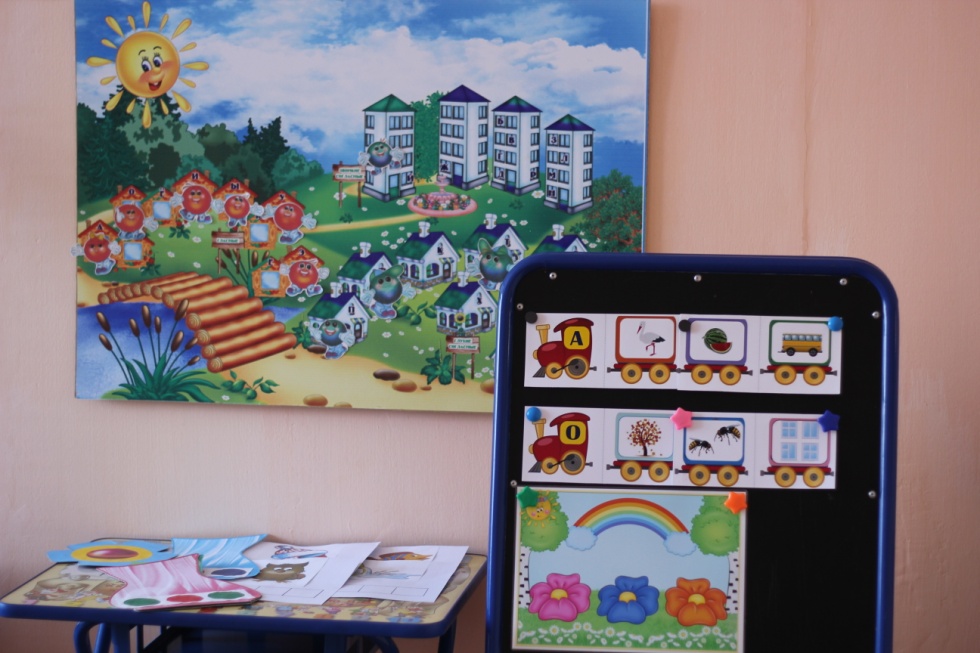 Зона по развитию лексико-грамматических категорий и связной речи.
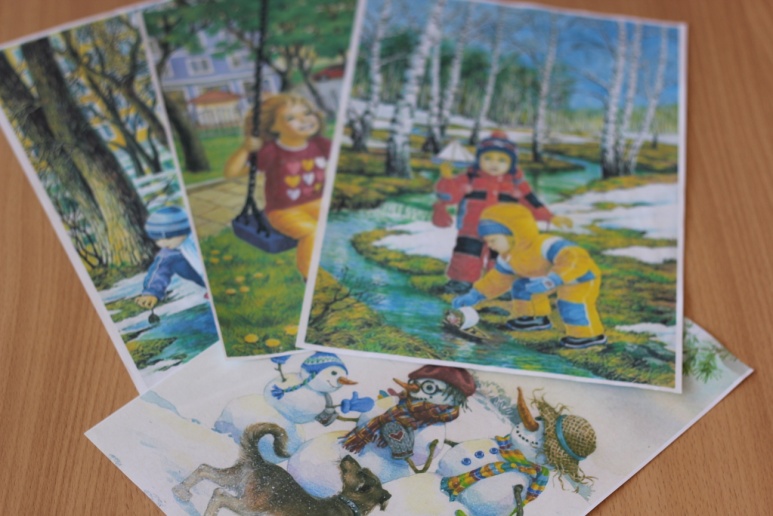 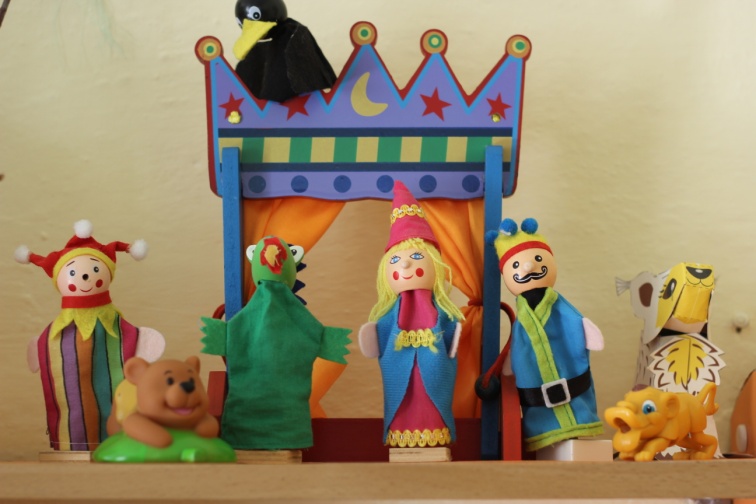 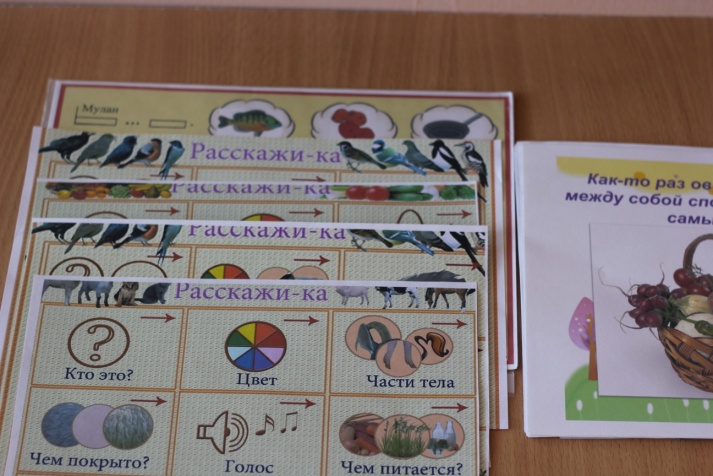 Зона оздоровительно-развивающей коррекции
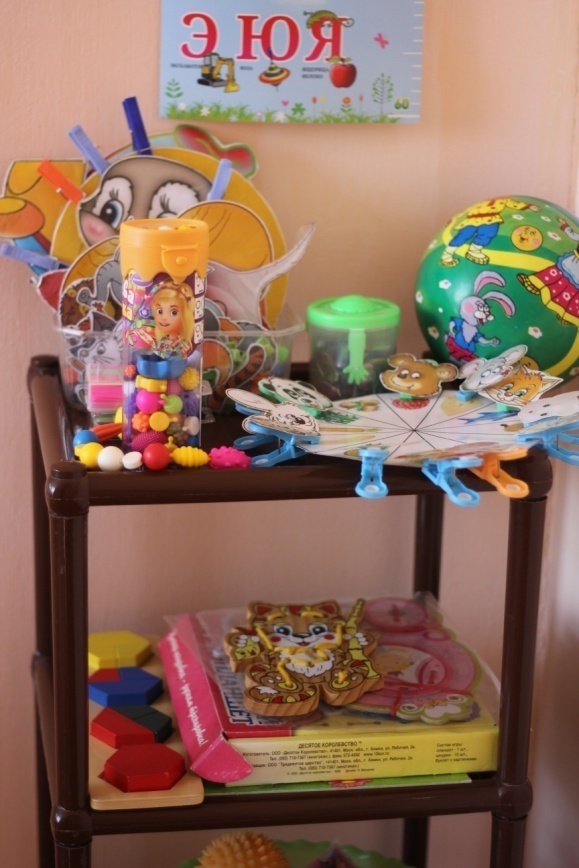 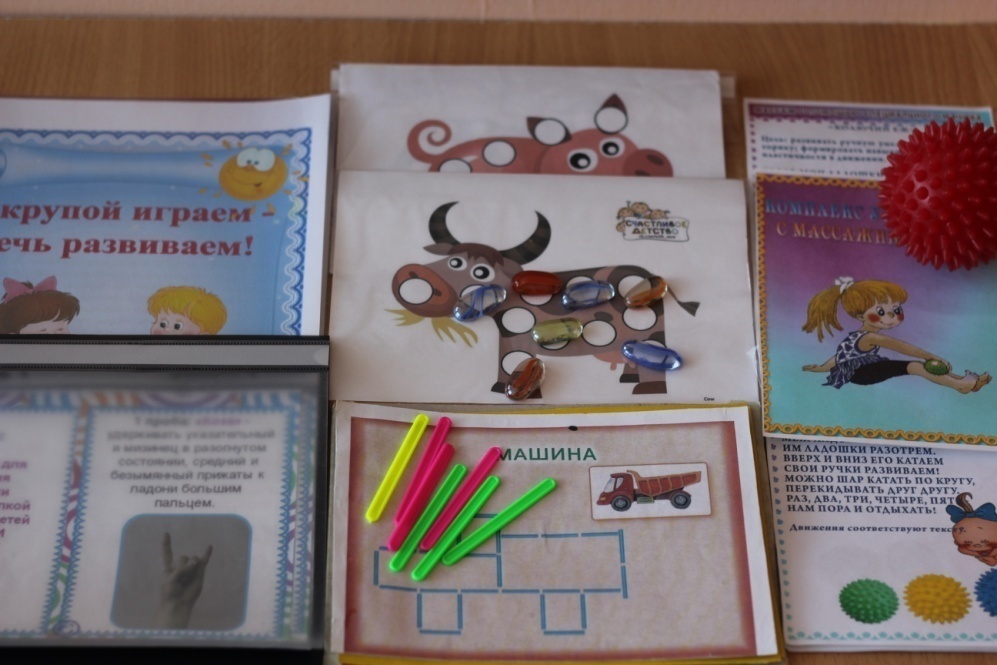 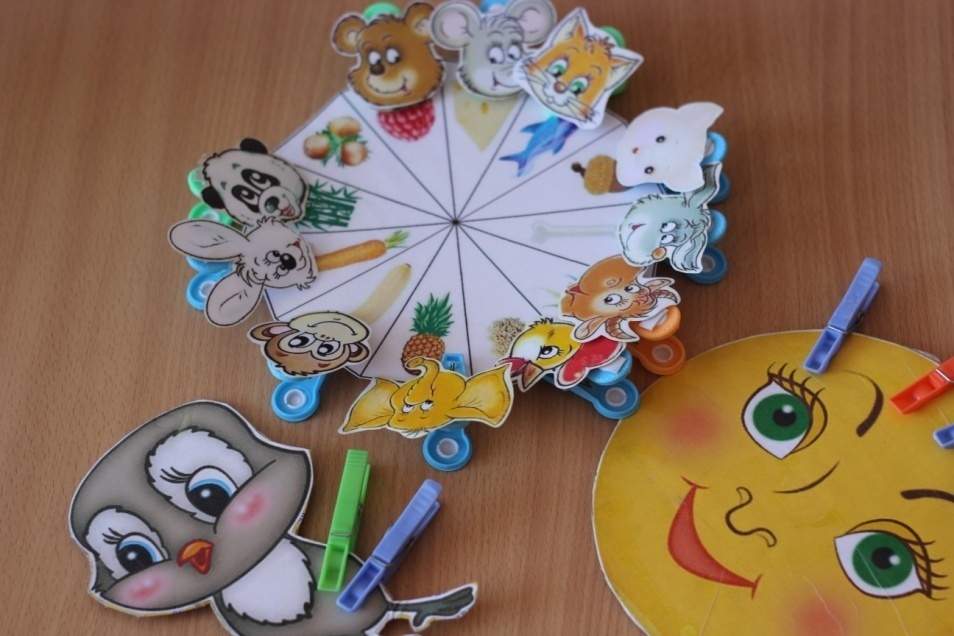 Зона методического, дидактического и игрового сопровождения
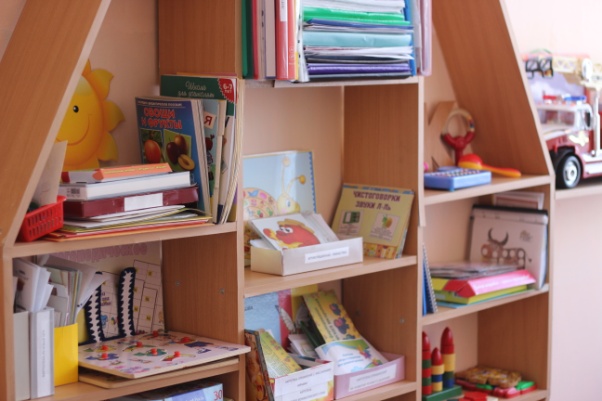 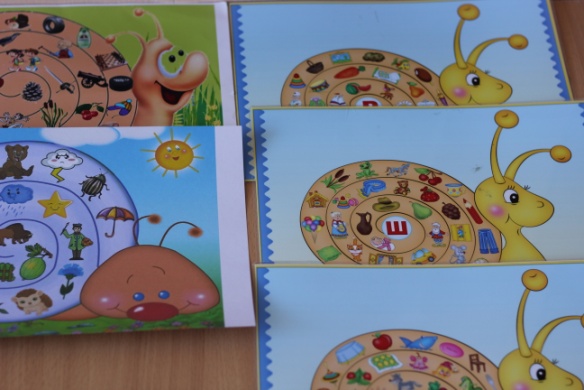 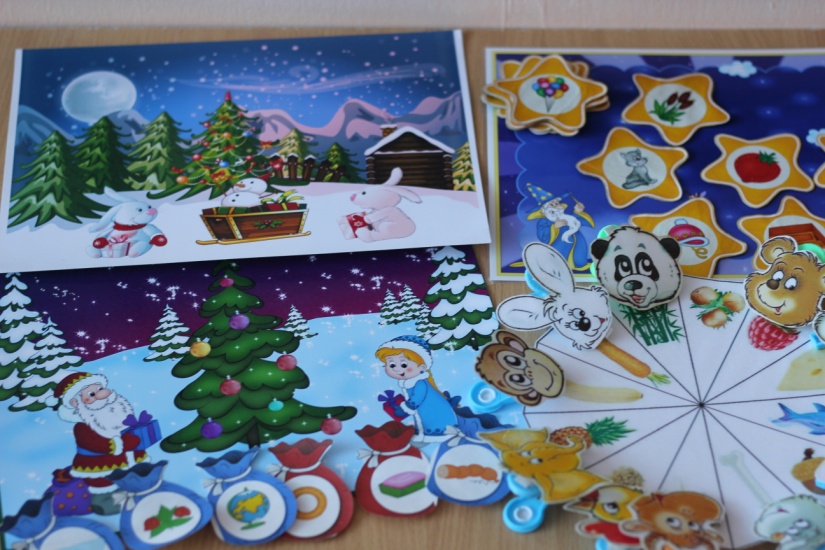 Развивающая среда кабинета, создавалась на основе принципов построения предметного пространства:
   -мобильность
   -вариативность
   -эстетичность
    Правильно организованная среда выполняет коррекционную, образовательную, развивающую, стимулирующую, коммуника-тивную  функции.
    Таким образом, создание особого пространства в логопедическом кабинете- необходимое условие качественной коррекционной работы.